Depuração
Aula 5
Revisão
O que é um Laço de Repetição ?

Serve para ?
Revisão
Depuração
Depuração (Português)
Hoje fiquei menos cansada que ontem
Ela ficou meia chateada depois da conversa
Fazem dois meses que não o vejo
Depuração (Português)
Hoje fiquei menas cansada que ontem
Ela ficou meia chateada depois da conversa
Fazem dois meses que não o vejo
Depuração (Português)
Hoje fiquei menas cansada que ontem
Ela ficou meia chateada depois da conversa
Fazem dois meses que não o vejo
Depuração (Português)
Hoje fiquei menas cansada que ontem
Ela ficou meia chateada depois da conversa
Fazem dois meses que não o vejo
7 erros!
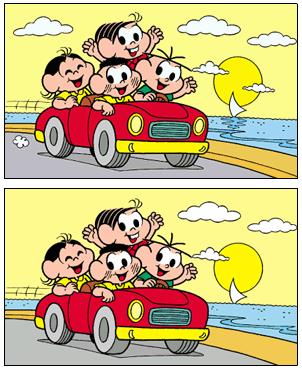 Depuração no Scratch
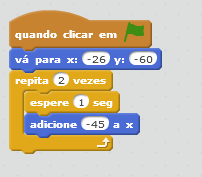